Tikkurilan Judokat ry 40 vuotta
Vuoden 2016 
Palkitut
Henkilökohtainen palkinto
Menestyneimmät seurat 1963-2016SM -mitalit
Meido-Kan, Helsinki		92 – 66 – 89 	247
Chikara, Helsinki		85 – 84 – 116	285
Tampereen Judo		36 – 21 – 50 	107
Tikkurilan Judokat, Vantaa	31 – 22 – 33 	  86
Oulun Judokerho		29 – 16 – 44	  89
Fusegi, Tampere		26 – 17 – 31 	  74
Budokwai, Turku		22 – 22 – 49 	  93
Hämeenlinnan Judoseura		21 –   9 – 26 	  56
Joen Yawara, Joensuu		20 – 23 – 47 	  90
Kajaanin Judokerho		17 –   9 – 13 	  39
Fudoshin, Pori			14 – 15 – 44 	  73
Lahden Judoseura		13 – 12 – 21 	  46
Pikadon, Pieksämäki		10 – 16 – 27 	  53
Kamiza, Lappeenranta		10 –   8 – 13 	  31
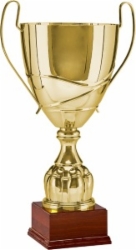 10 menestyneintä seuraa 2011-2016SM-mitalit
Tampereen Judo		           14 – 7 – 11 	32
Tikkurilan Judokat, Vantaa	7 – 5 –  7 	19
Kirkkonummen Judoseura	6 – 2 –  3 	 11
Chikara, Helsinki			5 – 2 –  4 	 11
Lahden Judoseura		4 – 1 –  4 	  9
Nummelan Judo			3 – 5 –  3 	  11
Hämeenlinnan Judoseura	3 – 4 –  6 	  13
Joen Yawara, Joensuu		3 – 3 –  3 	    9
Hontai Judo, Helsinki		3 – 3 –  2 	    8
Riihimäen Judoseura		3 – 3 –  0 	    6
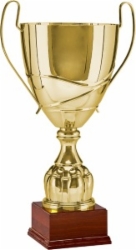 Anton LindqvistVuoden D-Nuori 2016
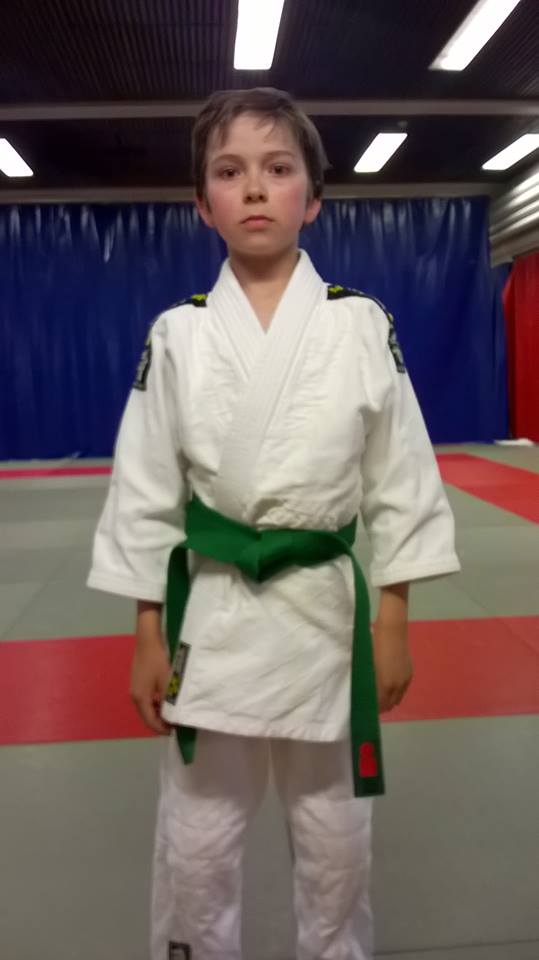 Joona HakkarainenVuoden Nuori Lupaus 2016
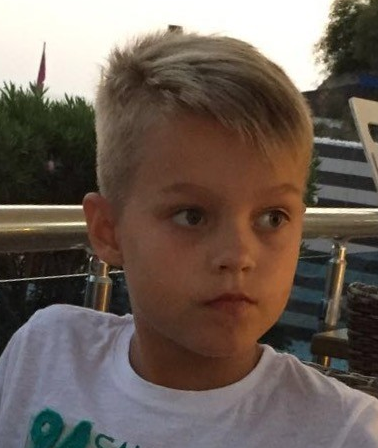